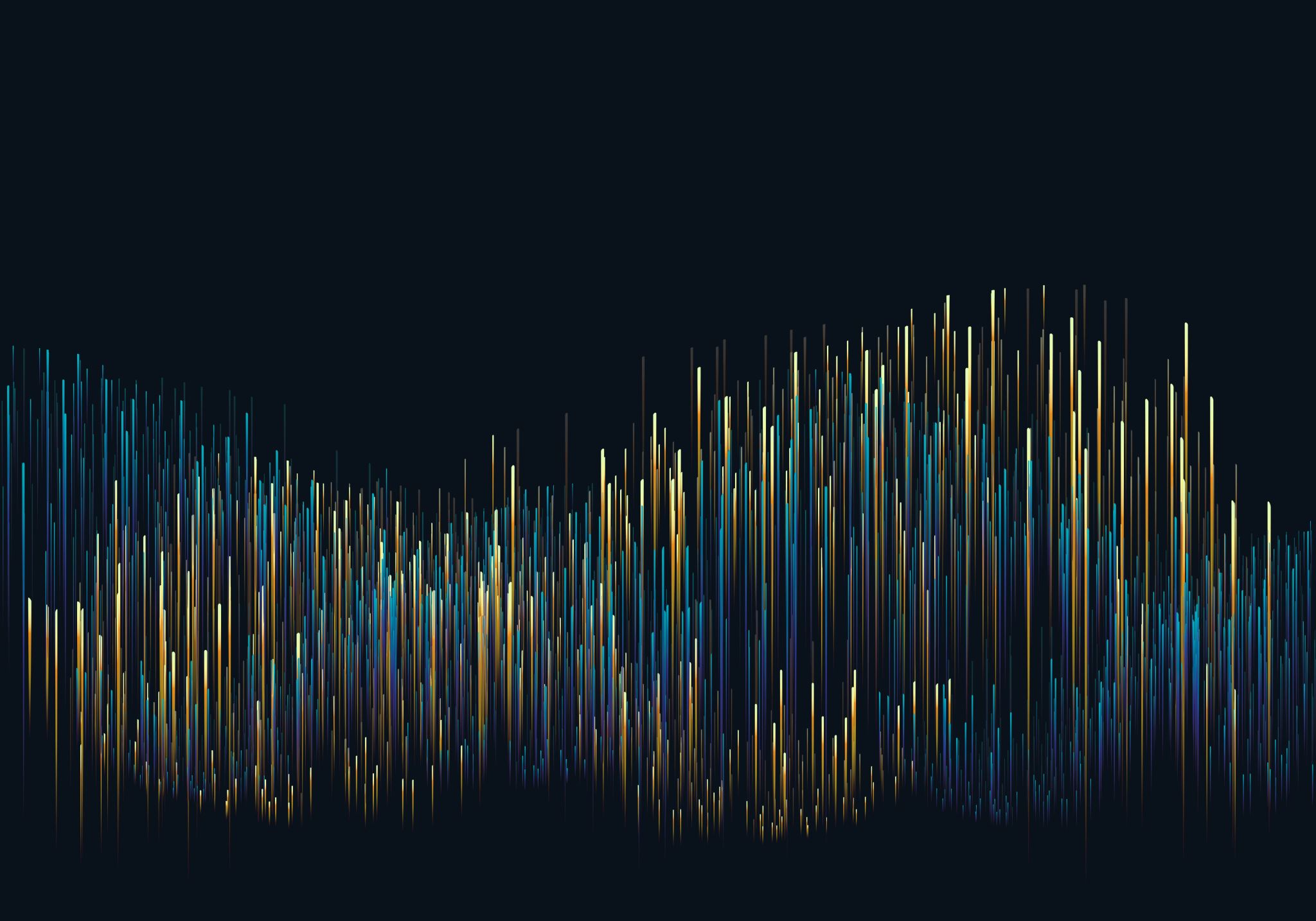 Polttolipeäkierron jatkuvatoimisten mittalaitteiden luotettavuus
Tuuliina Petrelius
Suomen Soodakattilayhdistys Ry.
Suomen sellutehtaat
Työn tavoitteet:
Mittalaitteiden luotettavuus
Minkälaisia mittalaitteita käytetään
Olosuhteiden vaikutus mittalaitteisiin
Työn toteutus
Lipeälinja
Historia
Kemikaalikierto
Haihduttamo 
Soodakattila
Polttolipeä
Polttolipeäjärjestelmä
Työssä perehdytään:
Mitä mitataan?
Miten varmistetaan että mittalaite toimii halutulla tavalla?
Mittalaitteiden ongelmia
Mittalaitteiden luotettavuus
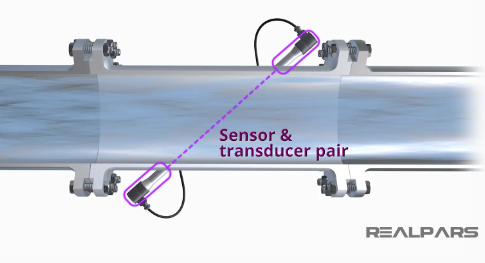 Magneettinen määrämittari
Ultraäänimittaus
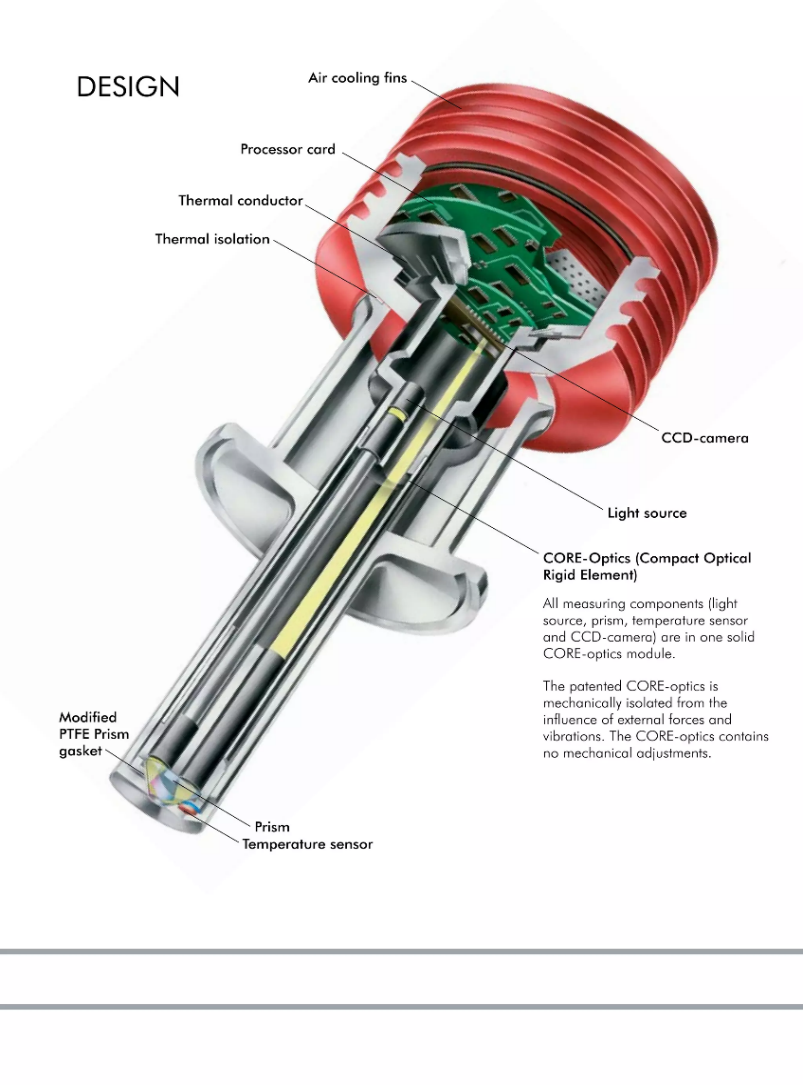 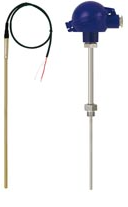 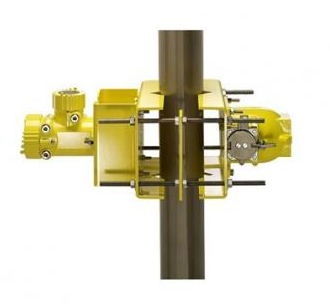 Radiometrinen mittalaite
PT100-vastusanturi
Refraktometri
Luotettavuus + käytettävyys = käyttövarmuus
Työn yhteenveto
Työn luotettavuus ja eettisyys